Bonding Review
Game
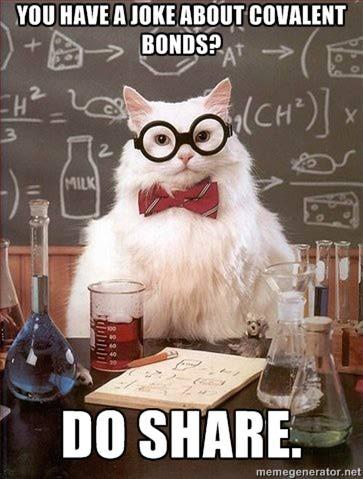 For the quiz tomorrow!
[Speaker Notes: Quiz question topics:
-Forming ionic compounds from ions in solution 
-Differentiating between ionic and molecular compounds 
-properties of ionic vs molecular compounds
-naming from name to formula and vice versa
-Lewis dot diagrams]
Rules of the Game
Correct answers earn a certain amount of “money” and you can cash this “money” in for bonus points on the quiz. 
Every $20 = 1 Bonus Point (Max of $88)

We will randomly draw names to assign teams. 

Every question is timed. So each team must have their whiteboard in the air before the slide changes and makes a noise. There will be a 5 second warning noise before the slide changes. 

Any team who gets the right answer within the time limit will receive “money”.
Rules of the Game
Team members who do not play the game will not be eligible for bonus points on the quiz.

Cheating will result in -$20 and this includes: 
looking at other teams’ answers
going out of order
helping a teammate answer a question
looking up the answer
use of electronic devices
You have 1 minute to answer this first question.
Provide a chemical formula for all the ionic compounds you can make from the ions in solution below.
[+$2 per correct compound / -$2 per incorrect compound]
Fe+2			Cl-			Fe+3		
OH-				Mg+2
Provide a chemical formula for all the ionic compounds you can make from the ions in solution below.
[+$2 per correct compound / -$2 per incorrect compound]
Fe+2, Fe+3, Mg+2, Cl-, OH-
Answers:
FeCl2		MgCl2
FeCl3		Mg(OH)2
Fe(OH)2		Fe(OH)3
You have 30 seconds to answer the following questions until further notice.
Which compounds in solution are molecular? 
[+$2 per correct compound / -$2 per incorrect compound]
H20		KI		CCl4

H2S		CuCl2

NiBr3		HF		HBr
Which compounds in solution are molecular? 
[+$2 per correct compound / -$2 per incorrect compound]
Answer:
H20		KI		CCl4

H2S		CuCl2

NiBr3		HF		HBr
Which is a property of most nonmetallic solids? [$3]
(1) high thermal conductivity
(2) high electrical conductivity
(3) brittleness
(4) malleability
Which is a property of most nonmetallic solids? [$3]
Answer:
(1) high thermal conductivity
(2) high electrical conductivity
(3) brittleness
(4) malleability
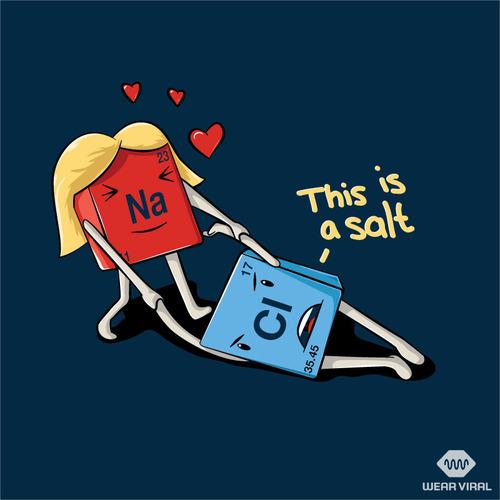 Which substance can be decomposed by a chemical change? [$2]
(1) Co 
(2) Cr
(3) CO 
(4) Cu
Which substance can be decomposed by a chemical change? [$2]
Answer:
(1) Co 
(2) Cr
(3) CO 
(4) Cu
What is represented by the dots in a Lewis electron-dot diagram of an atom of an element in Period 2 of the Periodic Table? [$3]
(1) the number of neutrons in the atom
(2) the number of protons in the atom
(3) the number of valence electrons in the atom
(4) the total number of electrons in the atom
What is represented by the dots in a Lewis electron-dot diagram of an atom of an element in Period 2 of the Periodic Table? [$3]
Answer:
(1) the number of neutrons in the atom
(2) the number of protons in the atom
(3) the number of valence electrons in the atom
(4) the total number of electrons in the atom
Which type of chemical bond is formed between two atoms of bromine? [$2]
(1) metallic 
(2) ionic
(3) hydrogen 
(4) covalent
Which type of chemical bond is formed between two atoms of bromine? [$2]
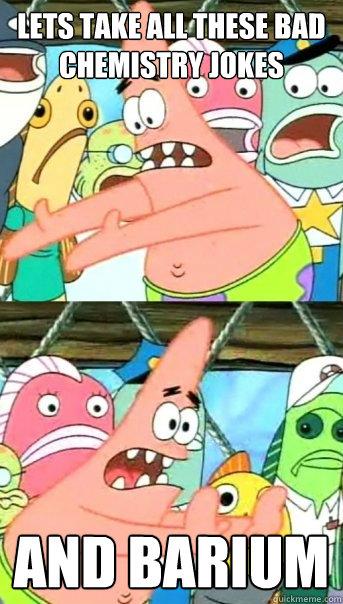 Answer:
(1) metallic 
(2) ionic
(3) hydrogen 
(4) covalent
What is the chemical name for Cu2O3? [$3]
What is the chemical name for Cu2O3? [$3]
Answer: 
copper (III) oxide

+$1 for correct elements
+$1 for correct Roman numeral
+$1 for -ide ending
-$1 for each extraneous thing added (charges, prefixes, Roman numerals, etc…)
Which element has atoms that can form single, double, and triple covalent bonds with other atoms of the same element? [$5]
(1) hydrogen
(2) oxygen
(3) fluorine
(4) carbon
Which element has atoms that can form single, double, and triple covalent bonds with other atoms of the same element? [$5]
Answer:
(1) hydrogen
(2) oxygen
(3) fluorine
(4) carbon
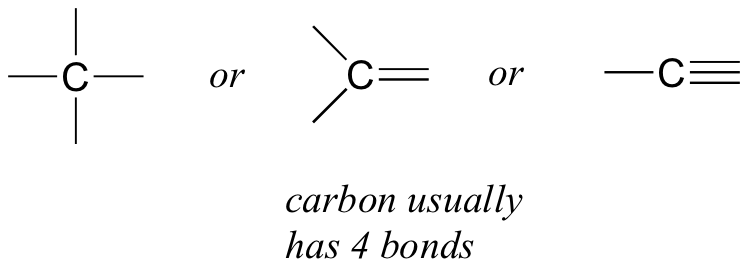 Which type of bond is formed when electrons are transferred from one atom to another? [$2]
(1) covalent 
(2) ionic 
(3) hydrogen
(4) metallic
Which type of bond is formed when electrons are transferred from one atom to another? [$2]
Answer:
(1) covalent 
(2) ionic 
(3) hydrogen
(4) metallic
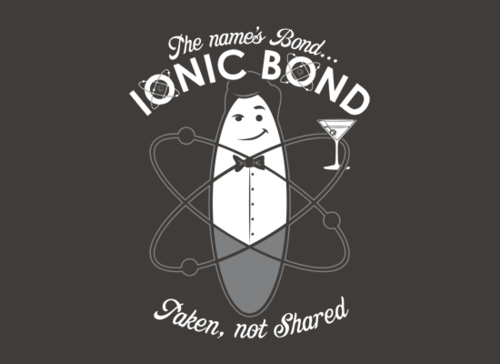 What is the chemical name for SiO2? [$3]
What is the chemical name for SiO2? [$3]
Answer: 
silicon dioxide

+$1 for correct elements
+$1 for correct prefixes
+$1 for -ide ending
-$1 for each extraneous thing added (Roman numerals, etc…)
What is the chemical formula for 
dinitrogen monoxide? [$2]
What is the chemical formula for dinitrogen monoxide? [$2]
Answer: 
N2O

+$1 for correct symbols
+$1 for correct subscripts
-$1 for each extraneous thing added (charges, superscripts, etc…)
The bonds in the compound MgSO4 can be described as… [$5]
(1) ionic, only
(2) covalent, only
(3) both ionic and covalent
(4) neither ionic nor covalent
The bonds in the compound MgSO4 can be described as… [$5]
Answer:
(1) ionic, only
(2) covalent, only
(3) both ionic and covalent
(4) neither ionic nor covalent
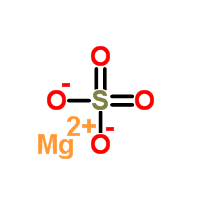 What is the chemical name for MnCl7? [$3]
What is the chemical name for MnCl7? [$3]
Answer: 
manganese (VII) chloride

+$1 for correct elements
+$1 for correct Roman numerals
+$1 for -ide ending
-$1 for each extraneous thing added (charges, prefixes, etc…)
Which species can conduct an electric current? [$3]
(1) NaBr(s) 
(2) CH3OH(aq)
(3) H2O(s)
(4) KCl(aq)
Which species can conduct an electric current? [$3]
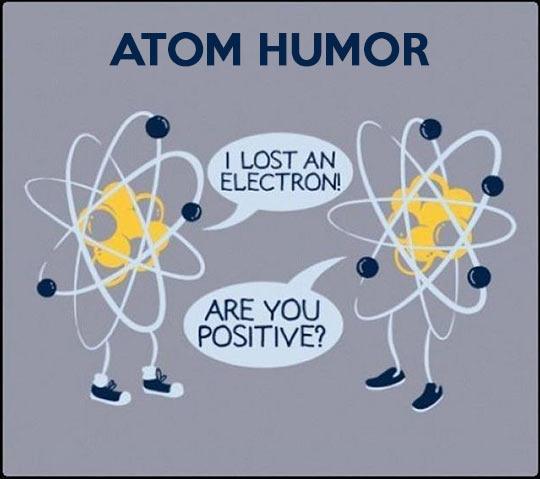 Answer:
(1) NaBr(s) 
(2) CH3OH(aq)
(3) H2O(s)
(4) KCl(aq)
IONIC compound dissolved in water
What is the chemical formula for silver hydroxide? [$2]
What is the chemical formula for silver hydroxide? [$2]
Answer: 
AgOH

+$1 for correct symbols
+$1 for correct subscripts
-$1 for each extraneous thing added (charges, superscripts, parenthesis, etc…)
Which of the following solids has the highest melting point? [$2]
(1) H2O(s) 
(2) Na2O(s) 
(3) SO2(s)
(4) CO2(s)
Which of the following solids has the highest melting point? [$2]
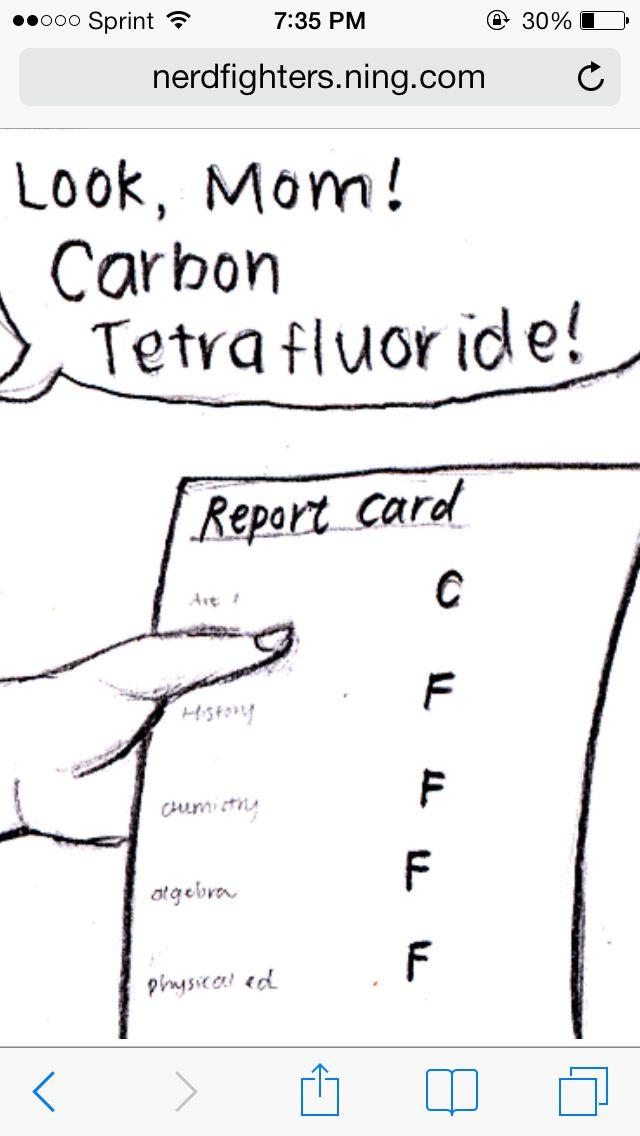 Answer:
(1) H2O(s) 
(2) Na2O(s) 
(3) SO2(s)
(4) CO2(s)
IONIC compound
You have 2 minutes to answer the following questions
Draw a Lewis dot diagram for SiO2 [$5]
Draw a Lewis dot diagram for SiO2 [$5]
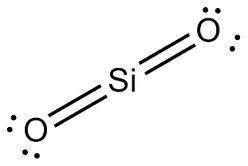 Answer:
+$1 for Si as central atom
+$2 for correct number and 
location of bonds
+$2 for correct number and 
location of lone pairs
-$1 for each extraneous thing (brackets, charges, etc…)
Draw a Lewis dot diagram for H2O [$3]
Draw a Lewis dot diagram for H2O [$3]
Answer:
+$1 for O as central atom
+$1 for correct number and 
location of bonds
+$1 for correct number and 
location of lone pairs
-$1 for each extraneous thing (brackets, charges, etc…)
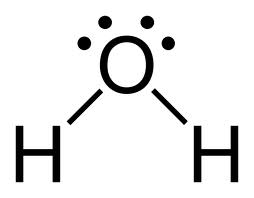 Draw a Lewis dot diagram for N2 [$4]
Draw a Lewis dot diagram for N2 [$4]
Answer:
+$2 for correct number and 
location of bonds
+$2 for correct number and 
location of lone pairs
-$1 for each extraneous thing (brackets, charges, etc…)
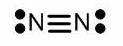 Draw a Lewis dot diagram for lead (II) chloride [$5]
Draw a Lewis dot diagram for the ionic compound 
lead (II) chloride [$5]
Answer:
+$1 for correct symbols
+$1 for correct charges
+$1 for correct number of atoms
+$1 for correct brackets
+$1 for correct number and location of lone pairs
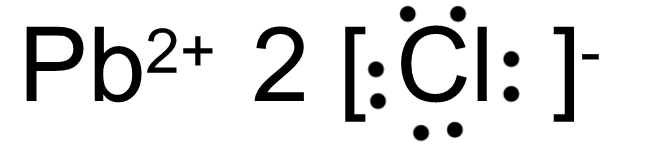 Draw the Lewis dot diagram for the ionic compound manganese (III) oxide [$5]
Draw the Lewis dot diagram for the ionic compound manganese (III) oxide [$5]
Answer:
+$1 for correct symbols
+$1 for correct charges
+$1 for correct number of atoms
+$1 for correct brackets
+$1 for correct number and location of lone pairs
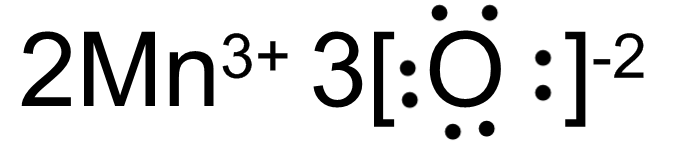 Draw the Lewis dot diagram for the compound made from the ions Na+ and S2-  [$4]
Draw the Lewis dot diagram for the compound made from the ions Na+ and S2-  [$4]
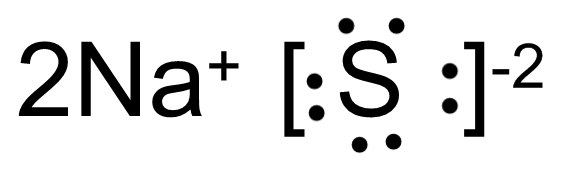 Answer:
+$1 for correct charges
+$1 for correct number of atoms
+$1 for correct brackets
+$1 for correct number and location of lone pairs
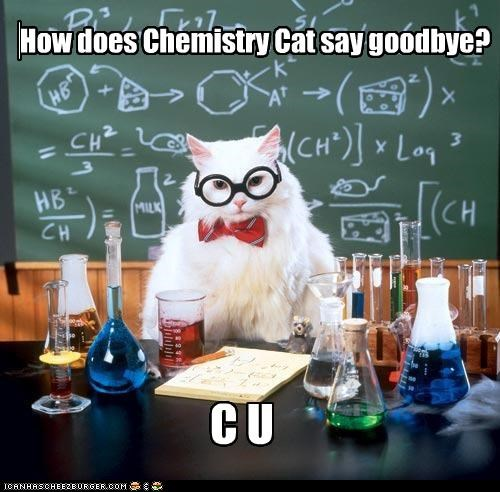 Good luck with your studies and see you tomorrow!